Welcome
[Speaker Notes: Welcome slide.]
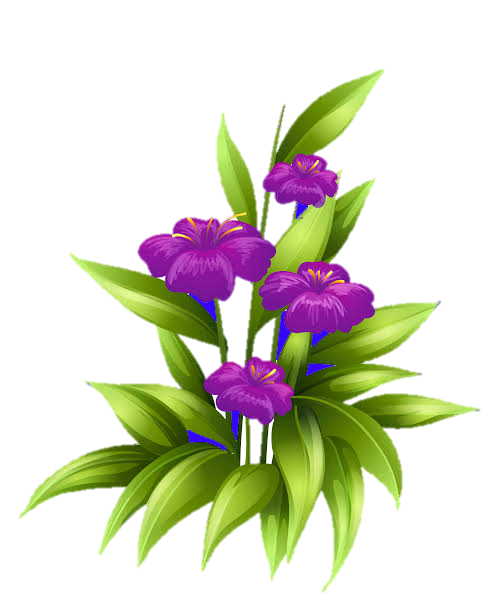 Identity
Md. Abdul Motalab
ENGLISH
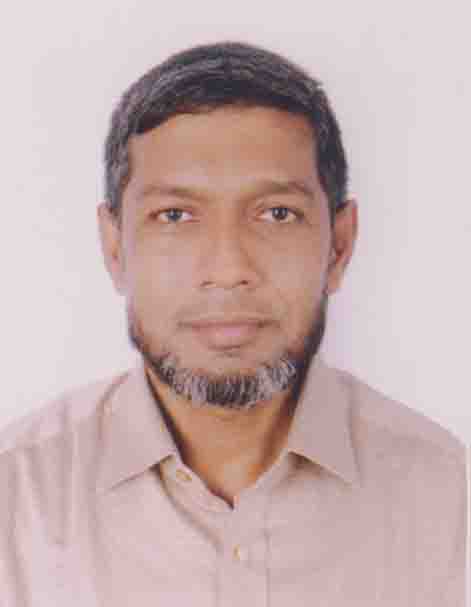 Police Lines School and College, Rangpur
WHAT ARE THE STUDENTS DOING HERE?
Our Topic is
Exercise on Substitution table
Learning outcomes
After completing this lesson, we will be able to –
prepare for the S.S.C examination
[Speaker Notes: Aim of this lesson.]
1. Make five sentences using parts of sentences from each column of the table below.   			 1 x 5 = 5
Answer: 1
i) Many students do not know that writing answer is to the point and neatly brings good marks.
ii) So, they lengthen their answers sometimes unnecessarily.
iii)  They cannot write out their examination papers fairly.
iv) They cannot understand the questions properly.
v) So they beat about the bush.
2. Make five sentences using parts of sentences from each column of the table below.   			 1 x 5 = 5
Answer: 2
i) Sincerity is a great virtue.
ii) A sincere man works properly.
iii)  The great people are also sincere to their works.
iv) The people of our country are not aware of its importance.
v) They are indifferent to the work.
3. Make five sentences using parts of sentences from each column of the table below.   			 1 x 5 = 5
Answer: 3
i) One can materialize one’s desired ambition only by working hard.
ii) One needs to work hard to materialize any ambition.
iii)  One can never be successful in life if one sits idly.
iv) One’s ambition needs to be competitive too.
v) Sometimes it can remain only a dream.
4. Make five sentences using parts of sentences from each column of the table below.   			 1 x 5 = 5
Answer: 4
i) Culture is a term used for a way of life.
ii) It includes a society’s beliefs, custom, language and so on.
iii)  Hospitality is a part of Bangladeshi culture
iv) We shake hands at greetings only with males and not with females.
v) Our culture is badly influenced by dish antenna and so on.
5. Make five sentences using parts of sentences from each column of the table below.   			 1 x 5 = 5
Answer: 5
i) Character is the mental or moral qualities of a person, a community, a race etc.
ii) It means the combination of some virtues.
iii)  Character of a person is the crown of life.
iv) It also is a mental or moral nature.
v) Everybody hates a man without character.
6. Make five sentences using parts of sentences from each column of the table below.   			 1 x 5 = 5
Answer: 6
i) The 21 February is the National Martyrs day.
ii) The 21 February is now International Mother Language Day.
iii)  The 26th March is the Independence Day.
iv) These days will always inspire us.
v) Our nation will remain indebted to the martyrs of our country.
7. Make five sentences using parts of sentences from each column of the table below.   			 1 x 5 = 5
Answer: 7
i) Bangladesh is a developing country of South Asia.
ii) It is an independent country.
iii)  It achieved freedom in 1971.
iv) It has some impediments to be developed.
v) corruption is one of the main impediments.
8. Make five sentences using parts of sentences from each column of the table below.   			 1 x 5 = 5
Answer: 8
i) Mount Everest is in the Himalayan mountains.
ii) It fascinated the climbers always.
iii)  It looks exciting and challenging to them.
iv) But climbing the Everest might be difficult and dangerous because of snow.
v) There has snow slides and cracks under ice.
9. Make five sentences using parts of sentences from each column of the table below.   			 1 x 5 = 5
Answer: 9
i) Education is the process by which our mind develops through formal learning.
ii) It ennobles our mind and refines our sensibility.
iii)  The purpose of education is the liberation from prejudice.
iv) It is the training for proper growth.
v) Nobody can prosper in life without education.
10. Make five sentences using parts of sentences from each column of the table below.   			 1 x 5 = 5
Answer: 10
i) Self-confidence is one of the invaluable human qualities.
ii) It helps a man to reach the goal of life.
iii)  The lack of determination leads one to lose his self-confidence.
iv) Success without self-confidence is not enjoyable.
v) One should exercise it in order to overcome the problems of life.
Thank You
[Speaker Notes: Ending slide.]